Advanced Metering Infrastructure (AMI) Program
Branndon Kelley
Hometown Connections, Inc.
September 2022
HCI AMI Program
The HCI Program is:
Purpose Built – Not only for Community Owned Utilities to solve meet their AMI needs, but to prepare them to respond to this disruption with a single platform
Owned by Public Power, for Community Owned Utilities
Single platform – which eliminates the need for several point solutions that lacks integrations and creates complexity
Turn-Key Solution – From design to deployment to integration to operations focusing on execution and delivery to ensure it functions as intended and costs are in-line with expectations


Digital Enablement Platform
Reduces Complexity – Ensures Operational Functionality – Prepares for Future Needs
HCI Difference and Value
Fully hosted, managed, and integrated – no complex systems to be deployed on site

Advanced cybersecurity, intrusion prevention, data encryption, and 24/7 monitoring – safe and secure

Deployment and support accountability via dedicated solution deployment and operations team – HCI is responsible for getting the job done right, on-time, and within not-to-exceed costs
Read reliability guaranteed through service level agreements (SLAs) – financial promises that the solution works

Holistic solution incorporating industry leading partners & mature technology – from the field to the billing system to the data center, its all covered

Developed and designed specifically for municipal utility systems, leveraging joint action – HCI understands municipals and leverages shared resources and knowledge
HCI Difference and Value
The HCI AMI & IT Organization becomes an extension of your staff
Project Manager
Deployment & Ongoing Support
HCI manages Solution Partner Relationships 
HCI weekly project management calls with Partners 
HCI manages Municipal Participant project 
HCI facilitates weekly status meetings and meetings as needed for specific deployment steps.
Support Team
HCI is first in line support (Tier-1 Support) for any question or issue 
HCI assists Muni staff with remote field equipment troubleshooting
Stop short of boots on the ground
[Speaker Notes: Operations Team
AMI Head-End Operations & Management 
Meter & Operational Data Management System Operations & Management
24/7/365 Tier 1 Support
Initial & On-Going Training
Solution Management, Administration, & Continuous Improvement
IT Team
Primary & Back-Up Hosting Environment Operations, Maintenance & Management
VPN Tunnel Connectivity Setup, Monitoring, & Maintenance
Firewall Setup, Configuration, & Maintenance
Disaster Recovery Planning, Testing, & Operations
Cyber Security Team
24/7/365 Threat & Security Monitoring
Risk Assessment & Mitigation
Threat Identification, Prevention & Protection]
HCI Difference and Value
The HCI AMI & IT Organization becomes an extension of your staff
Operations & Maintenance
HCI fully operates the AMI Head-End
Relieves Muni IT of the burden around tasks related to head end operations and maintenance
Allows Municipal Participant to leverage the data and actionable information flowing into their MODMS from the integrated systems
Software As A Service:  HCI hosts and handles all software updates for the entire system (Headend and MODMS)
Software Updates
Disaster Recovery Testing, 
24/7 Cybersecurity Monitoring for threats and vulnerabilities.
[Speaker Notes: Operations Team
AMI Head-End Operations & Management 
Meter & Operational Data Management System Operations & Management
24/7/365 Tier 1 Support
Initial & On-Going Training
Solution Management, Administration, & Continuous Improvement
IT Team
Primary & Back-Up Hosting Environment Operations, Maintenance & Management
VPN Tunnel Connectivity Setup, Monitoring, & Maintenance
Firewall Setup, Configuration, & Maintenance
Disaster Recovery Planning, Testing, & Operations
Cyber Security Team
24/7/365 Threat & Security Monitoring
Risk Assessment & Mitigation
Threat Identification, Prevention & Protection]
Why this program?
Developed program after listening to municipalities discuss struggles with their deployments and in managing these critical systems.
Munis that took independent action struggle with:
Integration, realizing the full functionality, overall reliability of the system
Several municipalities turned off parts of their deployments including one returning to manually reading meters.
This program is focused on delivering functionality, reliability, and keeping long-term costs consistent.
6
Why this program?
Painesville, OH Billing System Upgrade Issue
We were able to work with Painesville staff and leadership to present a plan for them to be able to implement the AMI Head-End System and basic AMI read processes while they worked to replace their billing system and then come back and finish the MDMS and billing system integration.  This approach allowed them to immediately take advantage of many direct costs savings coming from replacing meters and eliminating manual reads.
Cellular 3G Sunset Issue
Upon being notified of the sunset of 3G cellular networks we were able to negotiate with Itron to procure replacement 4G Access Points for our customers at a significantly reduce rate (over 60% less than already discounted pricing) to soften the impact of this change.
Issues with pursuing independent action
Pennsylvania Municipality (2,500 Meters) - Eaton
During system deployment the electric integration went well, but water integration left much to be desired.  Most of the issues provider claimed would be no problem resulted in lengthy delays.
Ohio Municipality (5,000 Meters) – Honeywell/Elster
Had a significant quantity of meters that were failing / bricking. Provider would only replace them as they failed individually, and customer was paying shipping costs.  Came to learn that their entire order was part of a known production issue. 
Ohio Municipality (13,000 Meters) – Itron Openway
Provider gave them sticker shock with a $200,000+ bill to upgrade to a new customer portal when they asked for product security vulnerabilities to be remediated.
Had to fight with provider to replace failing water meter modules still under warranty.
Never really got much value out of the Meter Data Management System.  Said it was too complicated to use effectively.
Ohio Municipality (16,711 Meters) – Itron Openway
Provider hit them with a large bill to upgrade their field network and Meter Data Management System because the existing technology was being sunset. 
Never really got much value out of the Meter Data Management System.  Said it was too complicated to use effectively.
Ohio Municipality (20,000 Meters) - Aclara
Deployed an AMI system about three years ago.  System collects all electric & water reads.  However, they are still going out and manually reading water meters because of an incomplete billing system integration.
Ohio Municipality (45,000 Meters) – Aclara
Multiple meter communications failures.  Ended up having to hire back all meter readers.
Ultimately pursued a lawsuit with main project contractor.
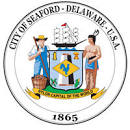 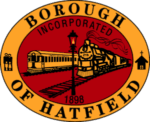 Proven Success and Experience
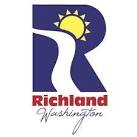 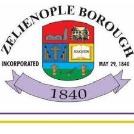 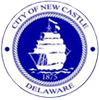 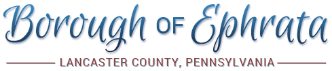 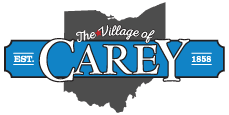 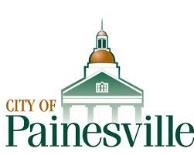 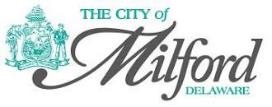 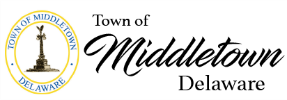 [Speaker Notes: Under Management: 102,794
9 Municipalities

In contract/development: 28,945-48,945
3 municipalities
1 JAA

Total under management and in pipeline: 131,739 - 151,739
12 municipalities
1 JAA]
Thank You